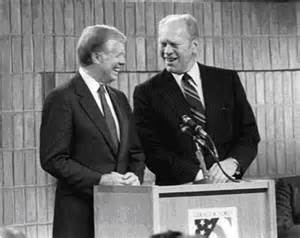 Ch. 27.2
Gerald Ford and Jimmy Carter
Objectives
Explain the reasons for economic troubles in the U.S. during the 1970’s

Discuss Jimmy Carter’s domestic and foreign policies
Economic Crisis of the 1970’s
I. Economic Crisis
	A. Slowing Economic Machine
		1. inflation
		2. Organization of Petroleum 	 	    Exporting Countries (OPEC)
		     a. embargo
		     b. $3 (1973) - $30 (1980)
	B. Stagnant Economy
		1. World Competition in 		 	    Manufacturing
		     a. “stagflation”
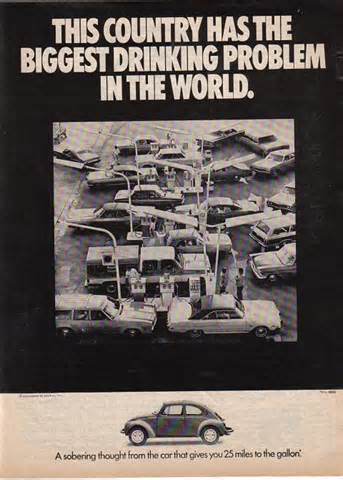 Two things that economists who emphasized the demand-side of economic theory, including supporters of Keynesianism, did not think could occur at the same time were recession and
a. bull market.	
b. peace.	
c. inflation.	
d.	stagflation.
The Organization of Petroleum Exporting Countries announced that its members would embargo, or stop shipping, petroleum to countries that supported
a. Iraq.	
b.	Egypt.	
c.	Iran.	
d.	Israel.
Nixon controls Inflation
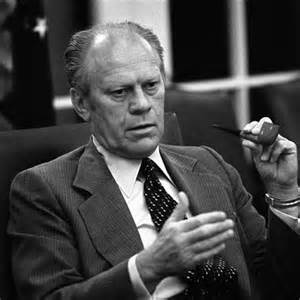 i. how to combat stagflation?
                -     gov. spending =    inflation
                -     taxes = prolong recession
           b. Nixon controls inflation
              i. cuts deficit spending
              ii. Raises taxes
II. Gerald Ford
   A. Economic Concerns
   B. Foreign Policy
In August 1975, President Ford met with leaders of NATO and the Warsaw Pact to sign the
a.Helsinki Accords.	
b.	Camp David Accords.	
c.	OPEC Agreement.	
d.	Nixon pardon.
Like the presidents immediately preceding him, President Ford encountered problems in Southeast ____________________, particularly in Cambodia.
Europe
Israel
Asia
Afghanistan
Jimmy Carter
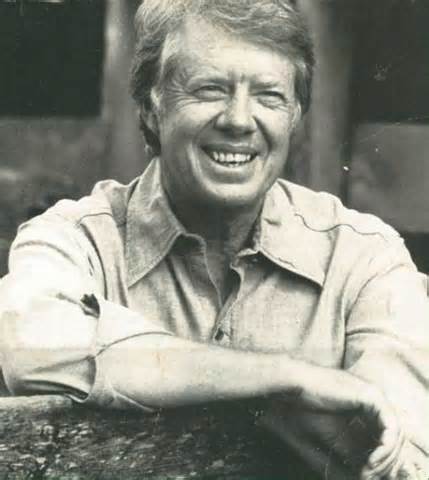 III. Jimmy Carter
    A. War Against Consumption
       1. Department of Energy
    B. Foreign Policy
       1. Panama Canal
       2. Embargos USSR & Boycotts 	 	 1980 Olympics in Moscow
	 C. The Middle East
       1. Camp David Accords
What virtually collapsed under the Carter administration?
A. the Cold War	
b.	the economic crisis	
c.	human rights	
d.	détente
President Carter felt that the nation’s most serious problem was its dependence on
A.  détente.	
b.	foreign oil.	
c.	the federal government.	
d.	industry.
To remove a major symbol of U.S. interventionism in Latin America, President Carter moved to give the Panamanians control of the Panama ____________________.
A. Peninsula
B. Capital
C. Canal
D. Economy
Hostage Crisis in Iran
Finish Homework